Humility/Modesty
Understand
2
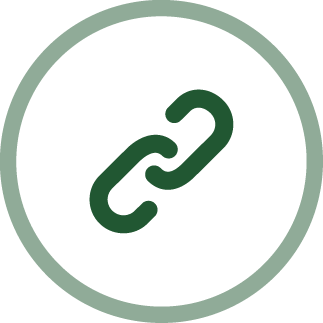 Humility/Modesty
What does humility or modesty mean to you?
Understand
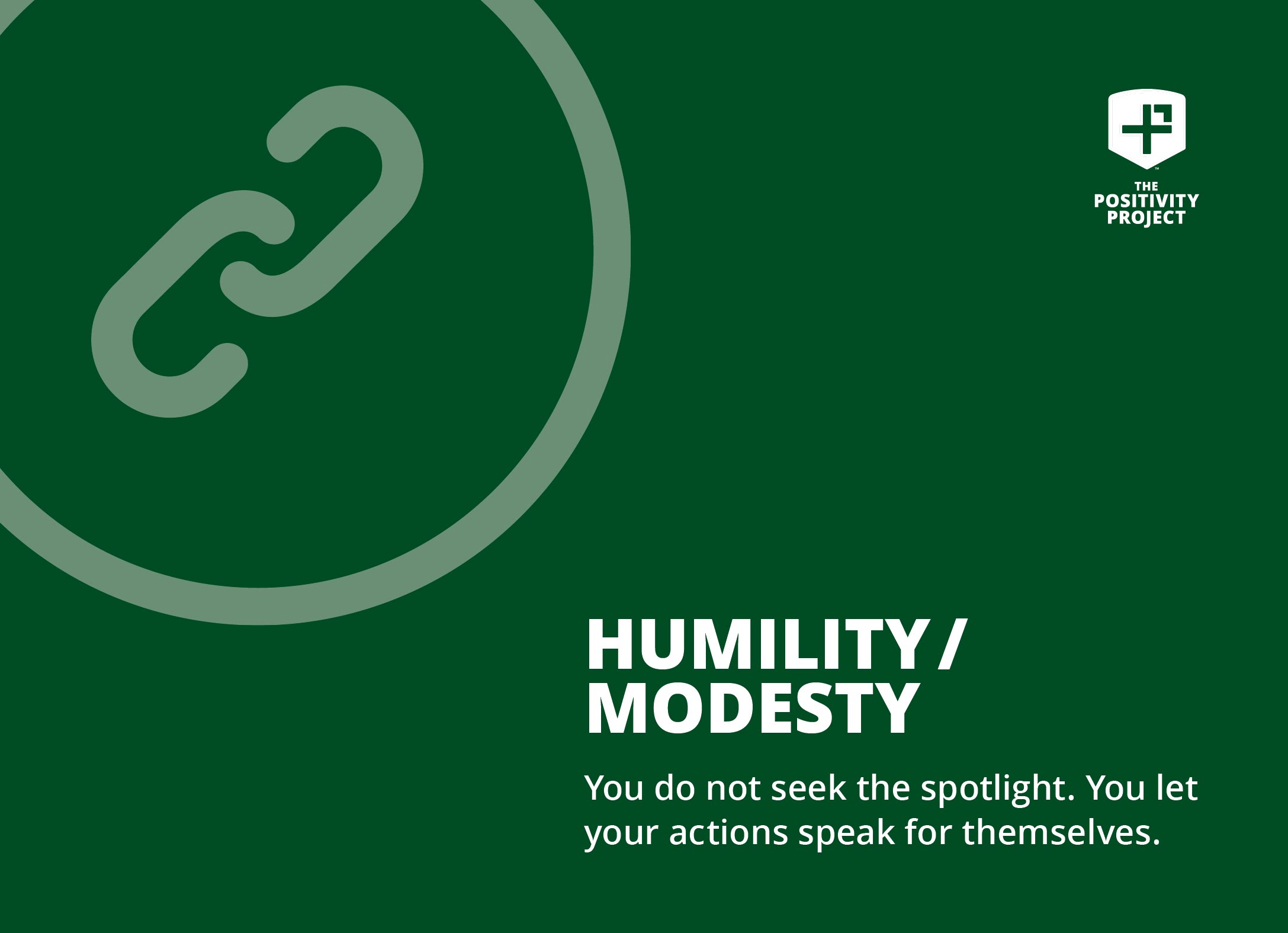 Fairness
Fairness means to…
Play by the rules 
Take turns and share 
Be open-minded; listen to others
Don’t take advantage of others
Don’t blame others carelessly 
Treat all people fairly
#OtherPeopleMatter
Day 1
How to Stay Humble - Video
Understand
[Speaker Notes: Video Link: https://www.youtube.com/watch?v=TjizZbkNTew]
Questions for the Class
What did you learn from the video about humility?
Why is it important to stay humble?
How can you avoid letting compliments fuel your ego?
What does it mean to give a compliment when you get one?
This video was geared mostly towards musicians and artists.  Talk about how you can apply the advice here to something else in your life.
Understand
Humility is so shy. If you begin talking about it, it leaves.
Timothy Keller
Understand
Houses into Homes - Video
Understand
[Speaker Notes: Video Link: https://www.youtube.com/watch?v=b-zFe1cYt-I]
Questions for the Class
What did you learn from this video about humility?
What sorts of volunteering have you done in your life?
How does it make you feel to help those less fortunate than you?
Why do you think it’s important to volunteer?
How can volunteering keep you humble?
Understand
Engage
10
Humility and Modesty
What does it mean to be humble or modest?
Where did this trait rank on your character strengths?
How do you demonstrate humility and modesty in your daily life?
Engage
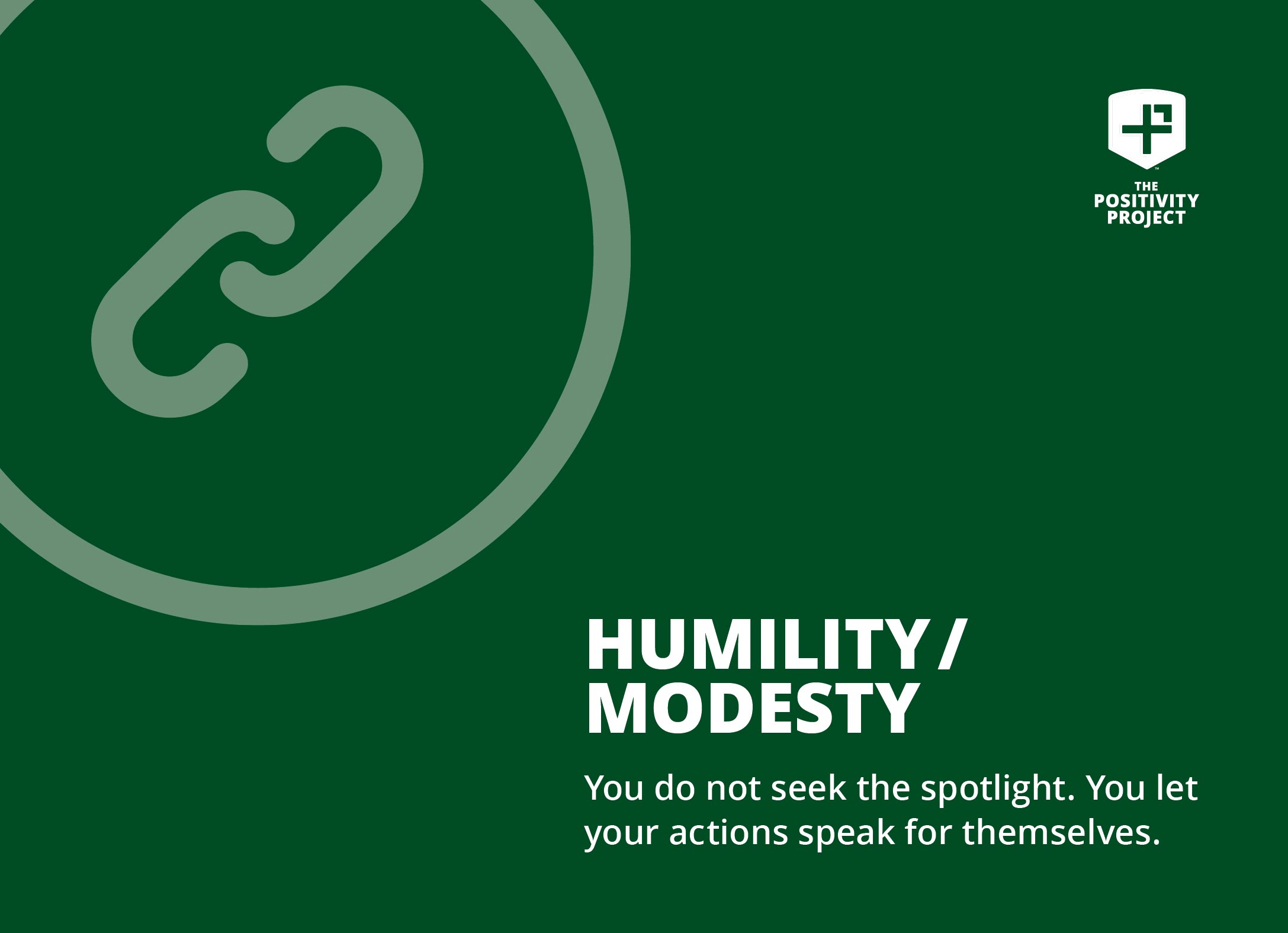 Fairness
Fairness means to…
Play by the rules 
Take turns and share 
Be open-minded; listen to others
Don’t take advantage of others
Don’t blame others carelessly 
Treat all people fairly
#OtherPeopleMatter
Day 1
Challenge!
Starting now, try not to talk about yourself for an entire day.
“Other-mindedness” If you talk, make sure it’s focused on others.
Reflect on how many times you want to talk about yourself.
Engage
Challenge Reflection Questions
Were you able to complete the challenge of not talking about yourself for an entire day?
Did you find this easy or difficult?  Why?
What did you learn from this challenge?
Engage
Humility is not thinking less of yourself, it’s thinking of yourself less.
C.S. Lewis
Engage
Role Play Activity!
With a partner, decide who is going to be humble and who is going to brag or be a show-off.
You can switch on and off or take turns as needed.

Use the following scenarios to role play what the situation would be like if you’re humble versus if you are not.
Engage
You get an A on a test
Engage
You receive a really awesome birthday present
Engage
You score the winning goal or basket for a championship game
Engage
Your Instagram post received more likes than ever before
Engage
You won first place in a contest
Engage
Follow Up Questions
What did you learn from this activity?
What different types of situations are harder for you to be humble in?
When role playing the humble response, did you find it difficult or easy?  
What about the bragging response?
How did it make you feel to be on the receiving end of either the humble response or the bragging response?
Engage
Being humble means recognizing that we are not on Earth to see how important we can become, but to see how much difference we can make in the lives of others.
Gordon B. Hinckley
Engage
Secret Helper Activity
Think of a friend or someone in the school that needs some help or some cheering up.

Do something to help them (clean up the floor, put a nice note in their locker, organize an untidy part of the classroom, etc.)

Don’t tell anyone.  Keep it a secret.  Let your actions speak for you!
Engage
Talk with a partner!
What did you learn from this activity?
Was it difficult to keep what you did a secret?  Why or why not?
How do you think things would’ve been different if you told everyone what you did?
Engage
Reflect
I can do things you cannot, you can do things I cannot; together we can do great things.
Mother Teresa
Reflect
How does this represent what you’ve learned about being humble?
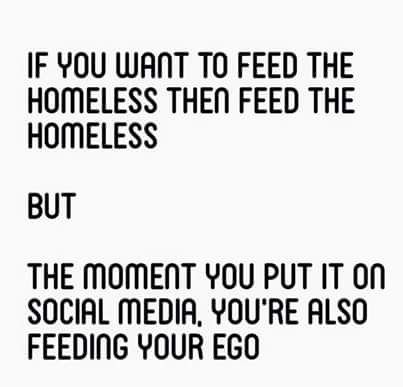 Reflect
Reflect and Discuss
What have you learned about humility?
Why is it important to stay humble?
How can you work to remain humble every day?
Reflect